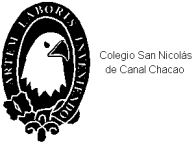 Departamento de Lenguaje5 A-5 Bla entrevista
Objetivo.Escribir una entrevista
Profesores Ana María Avello-Jaime Letelier Ulloa
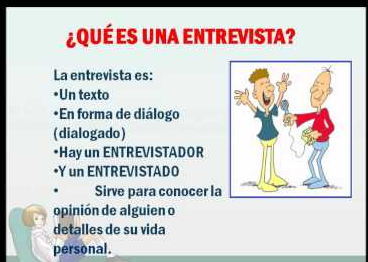 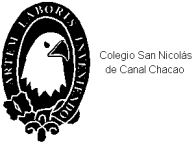 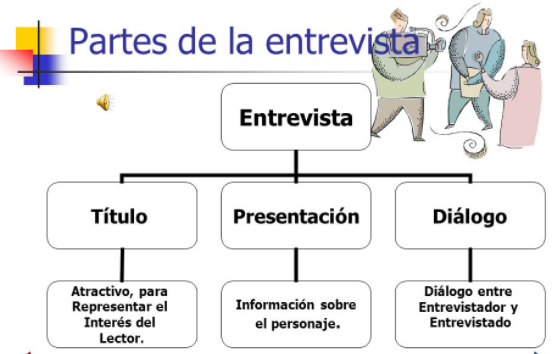 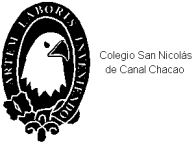 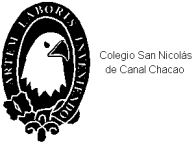 Tipos de entrevista
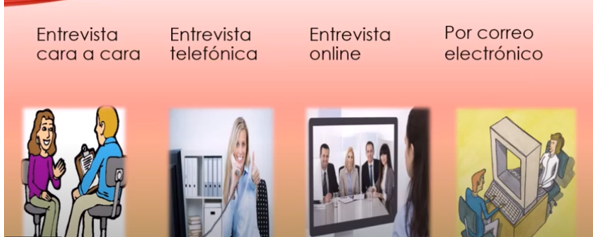 Características de las preguntas de una entrevista
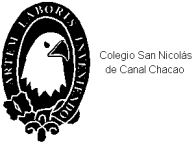 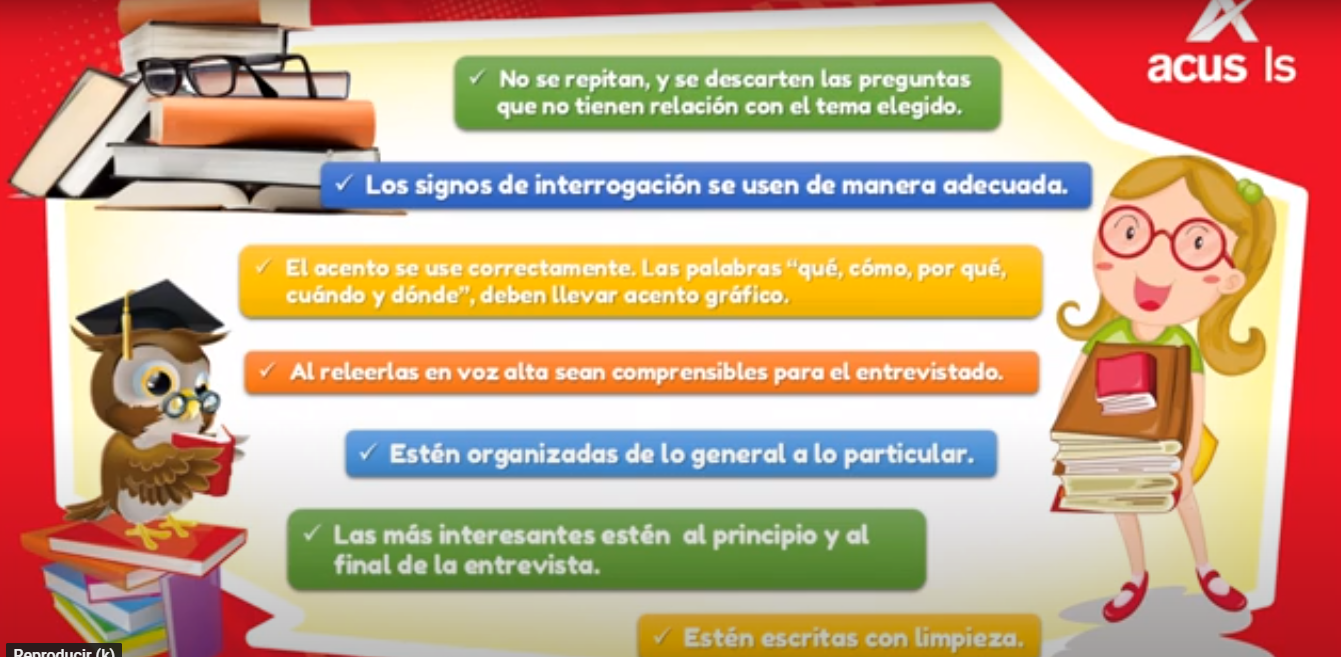 Temas de las preguntas de una entrevista
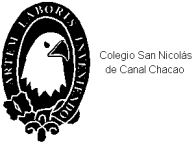 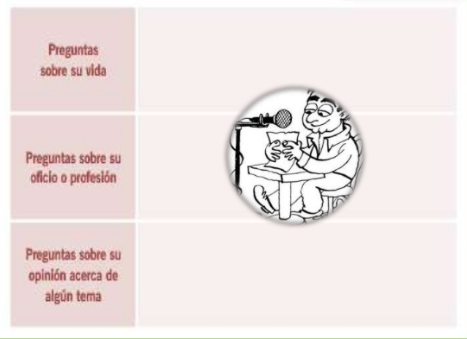 Ejemplos de preguntas de una entrevista
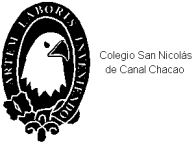 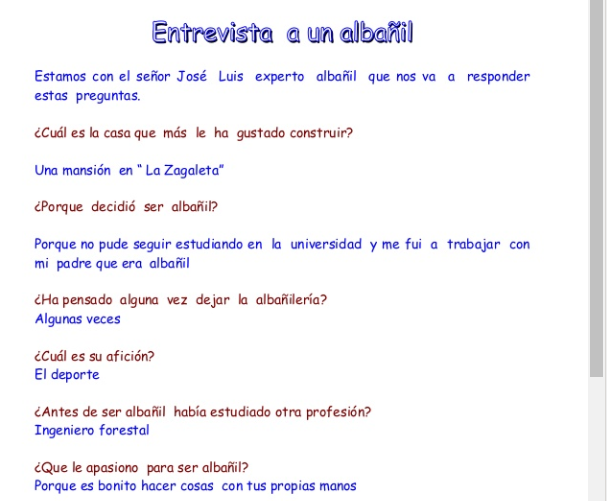 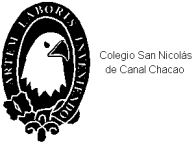 Video de apoyo de la entrevista
Intrucciones  de  la tarea
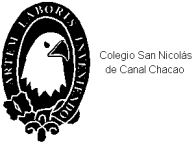 1.-Fíjate en el paso a paso de la  presentación
2.-Observa las partes de una entrevista en la diapositiva 3
3.-Luego aprecia en la  diapositiva 5 y 6  las características y tipos de preguntas en una entrevista
4.-Mira detenidamente el ejemplo de entrevista de la diapo 7
5.-Observa el video de apoyo de la diapo 8
6-Elige una persona de tu familia  y realízale  una entrevista , registrándola en tu cuaderno
7.-No olvides respetar su estructura,tipos de preguntas y la ortografía
8.-Envíanos tu tarea a nuestros correos